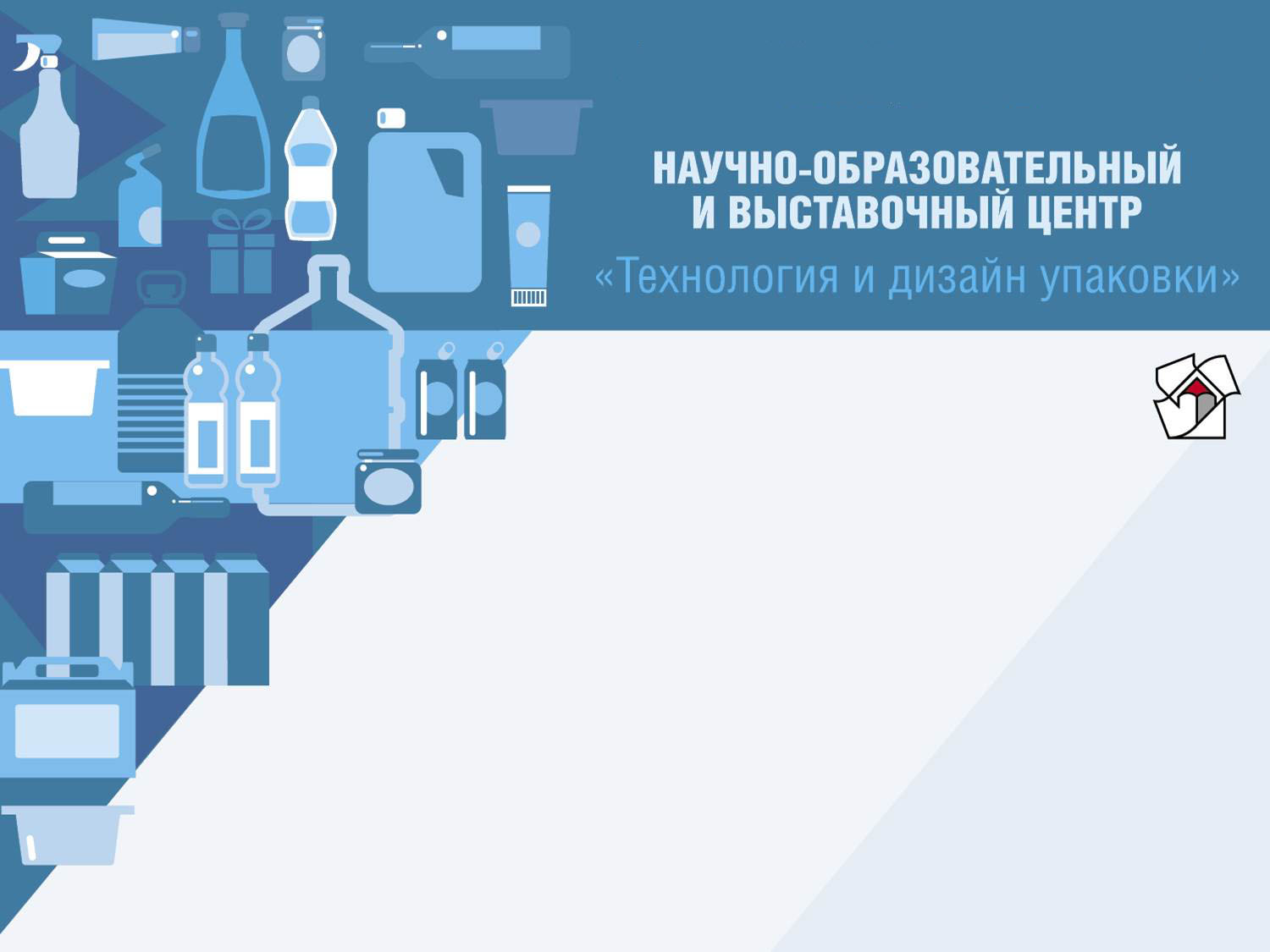 Музей упаковки Актуальная  история промышленности России и СССР в реальных артефактах и документах
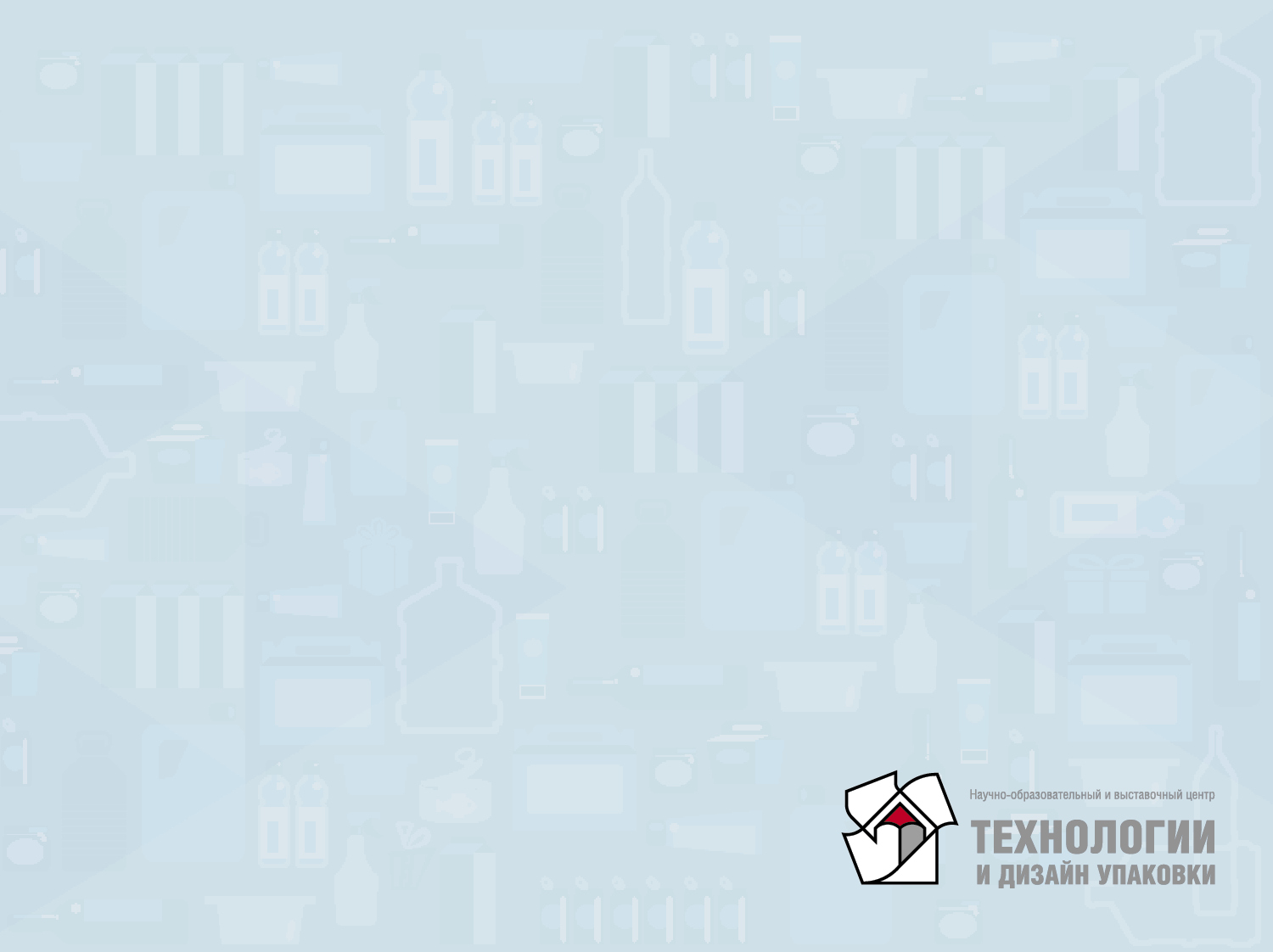 1. История Музея упаковки
Национальные музеи упаковки существуют в большинстве крупных развитых стран мира (США, Великобритания, Германия, Франция и др.). 
В России отечественный Музей упаковки был создан в 1999 г. усилиями администрации Политехнического музея и редакции журнала «Тара и упаковка».  До 2010 г. он являлся одним из разделов Политехнического музея.
На базе фондов Музея проводились тематические ретроспективные и специализированные выставки (в том числе выездные), конкурсы, семинары, мастер-классы. В частности, были проведены выставки Серебряный век русского фантика», «Москва на упаковках»; «История спорта на упаковках»; «Тара и упаковка во время Великой Отечественной войны» и др.
Работа Музея получила высокую оценку и поддержку со стороны ТПП РФ, Национальной Конфедерации Упаковщиков, Национального Тарного Союза, ассоциации производителей упаковочных машин и оборудования «ПАКМАШ», Союза дизайнеров России и международной ассоциации Союз Дизайнеров, а также крупнейших предприятий отрасли.
В начале 2011 года, в связи с реконструкцией Политехнического музея, основная экспозиция Музея была временно закрыта. по финансовым и организационным причинам возродить Музей с тех пор не удалось, и его коллекции находятся в режиме сохранения.
2
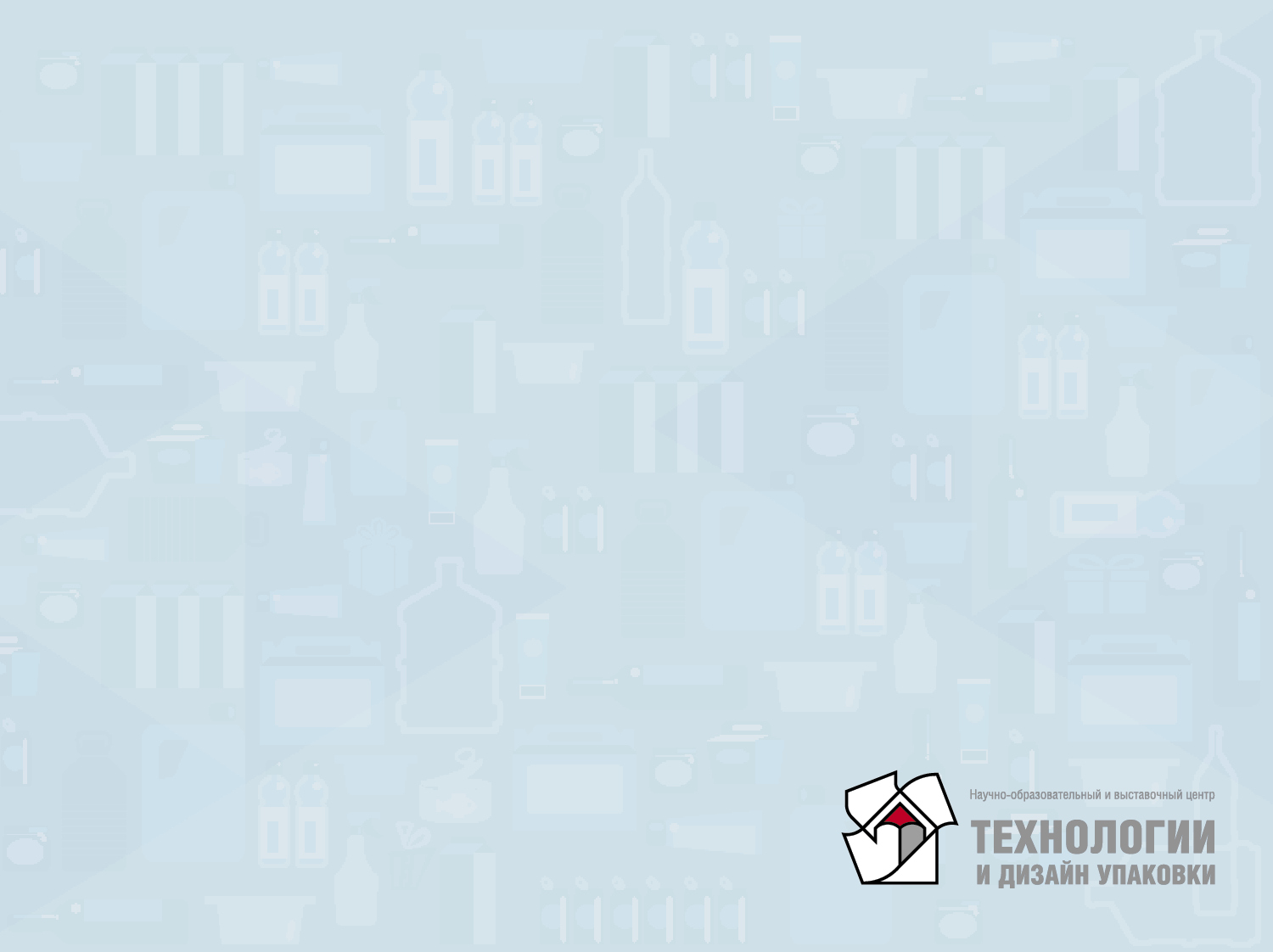 2. Задачи Музея упаковки
Экспонирование, изучение и популяризация лучших образцов тароупаковочных изделий и этикеток, как материальных свидетельств истории экономики и как произведений прикладного искусства. 

Популяризация новейших достижений в упаковочной индустрии (включая дизайн упаковки и современные технологии утилизации отходов упаковки).

Сохранение и реставрация уникальной коллекции тароупаковочной продукции всех эпох России, научное изучение и систематизация экспонатов, пополнение фондов новыми артефактами. 

Развитие образовательного полигона на базе Музея и его фондов, для студентов, ученых, специалистов отрасли. Содействие повышению качества образования специалистов упаковочной отрасли.

Содействие профориентации школьников и студентов, популяризация профессий и специальностей, связанных с созданием и обращением упаковки.
3
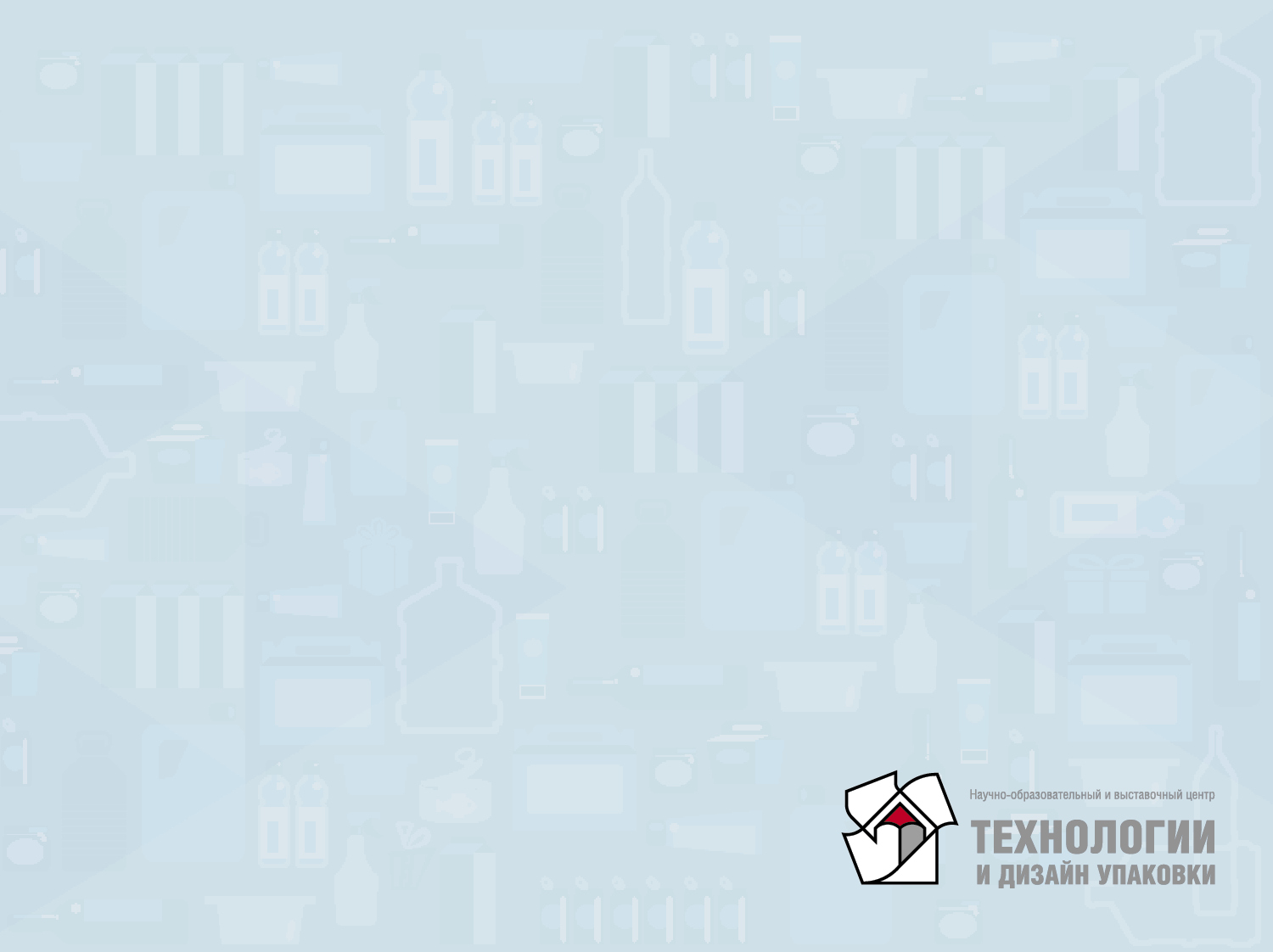 3. Коллекции Музея упаковки
Фонды Музея упаковки располагают богатейшими коллекциями уникальных образцов тароупаковочной и этикеточной продукции, архивными материалами по истории упаковочной промышленности России XIX‑ХХ веков. 
Многие экспонаты из фондов Музея являются историческими реликвиями, которые существуют в одном или считанном количестве экземпляров. Это неповторимые материальные документы трех эпох российской истории, к созданию которых приложили руку известные российские художники и дизайнеры. 
Эти коллекции представляют огромный интерес для современных предпринимателей, маркетологов, дизайнеров, ученых, работающих в сфере производства и потребления упаковочной продукции, преподавателей и студентов профильных специальностей и специализаций.
Музей упаковки позволяет предотвратить угрозу распыления и утраты коллекции, обеспечить экспонатам должный уход и реставрацию. С открытием Музея к его фондам смогут получить доступ научные работники, историки и культурологи, издатели научной, образовательной и популярной литературы. Станет возможным пополнение коллекции новыми артефактами, старинными, свидетелями прошлых эпох, и новыми, представляющими срез современности.
4
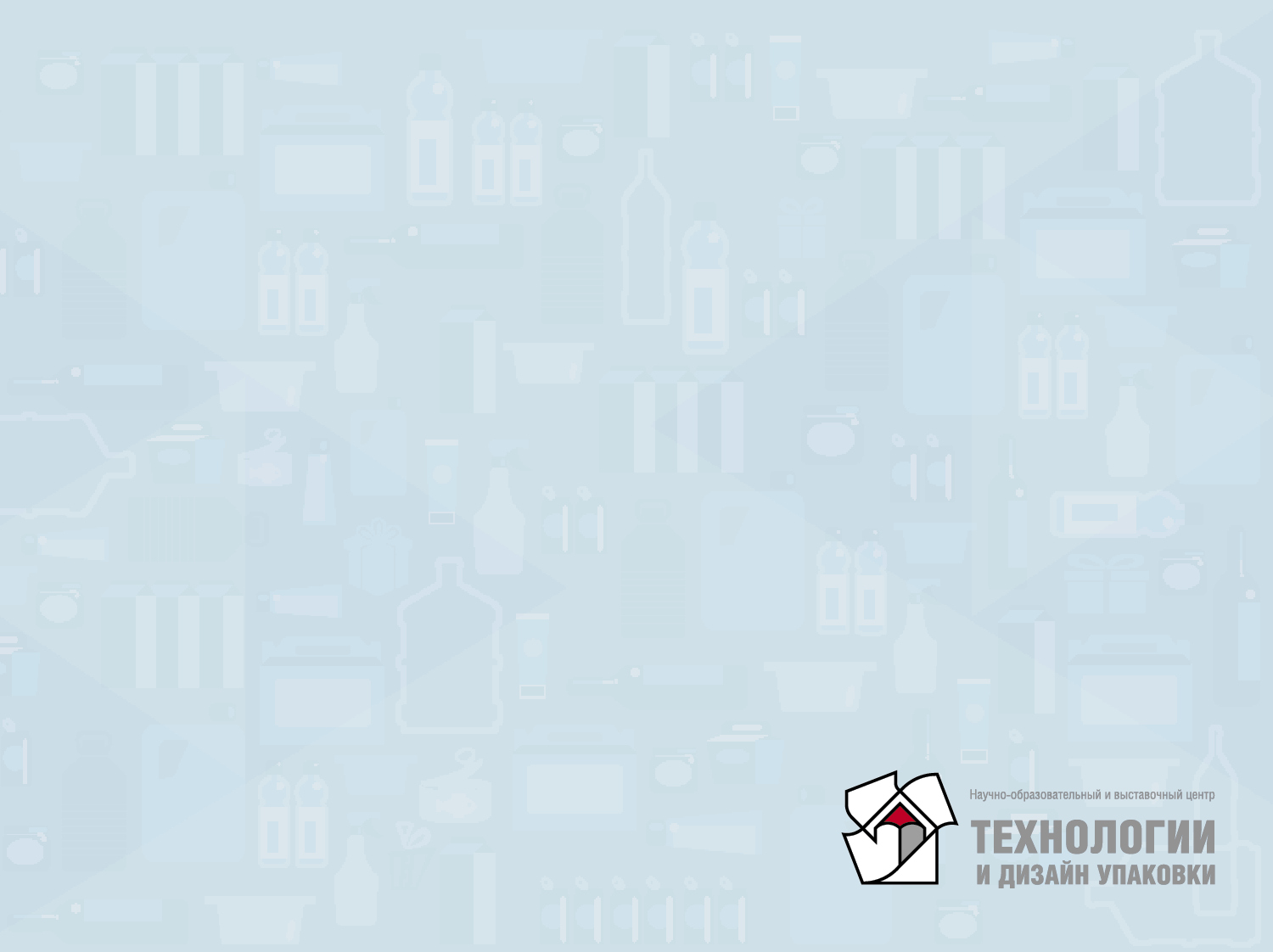 4. Экспозиция Музея упаковки
Экспозиция Музея будет состоять из четырех основных частей: 
Всемирная история упаковки с древнейших времен до современности. В том числе, история упаковки в Российской Империи, СССР и современной России.
Современные упаковочные технологии и оборудование (включая действующие образцы).
Упаковка и экология. Проблема утилизации и вторичного использования упаковочных отходов.
Будущее упаковочной отрасли: «умная упаковка», «интернет вещей» и «Индустрия 4.0».

Кроме того, в Музее будут проводиться тематические выставки, на темы, связанные с историей упаковки и пересечением упаковки с различными сферами жизни.
5
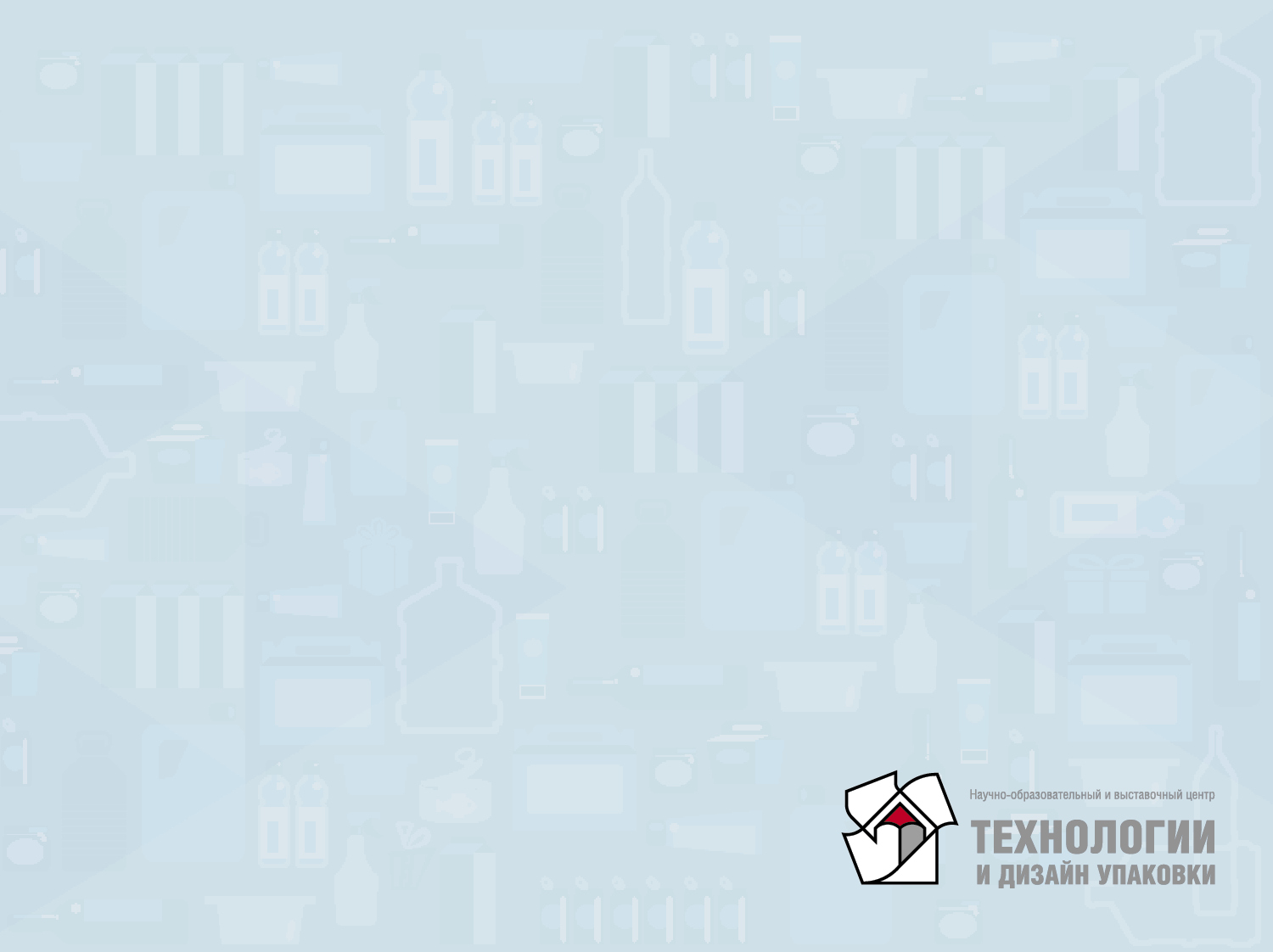 5. Форматы экспонирования
Для экспонирования коллекции Музея и работы с посетителями будут использованы все форматы музейной работы: 

1) Классический формат: витрины с экспонатами и стенды с текстами и иллюстрациями
2) Мультимедийный формат: трансляция тематических видеофильмов
3) Интерактивный формат: реализуется с помощью интерактивного сенсорного стола (стенда). 
4) Игровой формат: задания и квесты на темы, связанные с историей упаковки всех времен и народов (в виртуальном и реальном вариантах)
5) Прикладной формат: демонстрация работы упаковочного оборудования (с непосредственным участием посетителей), решение задач на дизайн упаковки (в виртуальном и реальном вариантах).
6
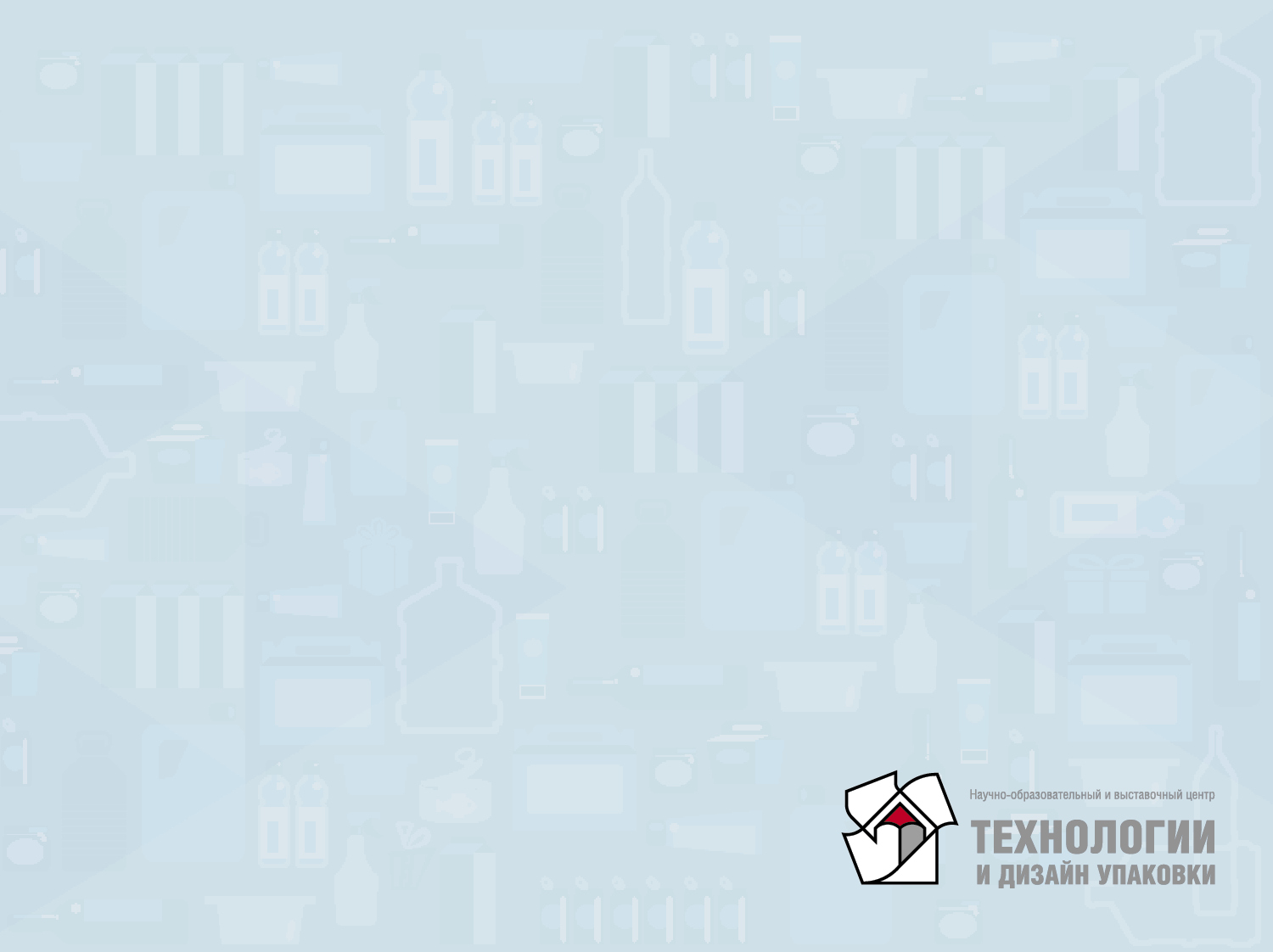 6. Направления деятельности
Экспозиционная деятельность. Представление коллекции Музея в экспозиции, открытой для посетителей. Проведение образовательных экскурсий. Проведение экскурсий по экспозиции Музея. 
Проведение тематических ретроспективных и специализированных выставок, как на территории Музея, так и выездных. Представление экспонатов Музея на отраслевых и специализированных выставках, форумах, конференциях в России и за рубежом.
Фондовая работа. Систематизация, научное описание, сохранение, реставрация и пополнение коллекций Музея.
Культурно-просветительская и образовательная деятельность. Проведение лекций, учебных и научных семинаров, обучающих мастер-классов по тематике Музея для специалистов разных отраслей экономики, взаимодействующих с упаковкой, и для студентов профильных кафедр. 
Популяризация профессий, связанных с упаковкой; профориентация молодежи при выборе профессии или специальности (маркетолог, технолог упаковочного производства, дизайнер упаковки, мерчендайзер и др.).
Проведение отраслевых мероприятий на темы упаковочной отрасли (конференции, круглые столы, форумы).
Проведение национальных и международных конкурсов по дизайну упаковки, а также выставок работ – победителей этих конкурсов. В том числе, международный студенческий конкурс на лучший дизайн упаковки «Заводной апельсин».
7
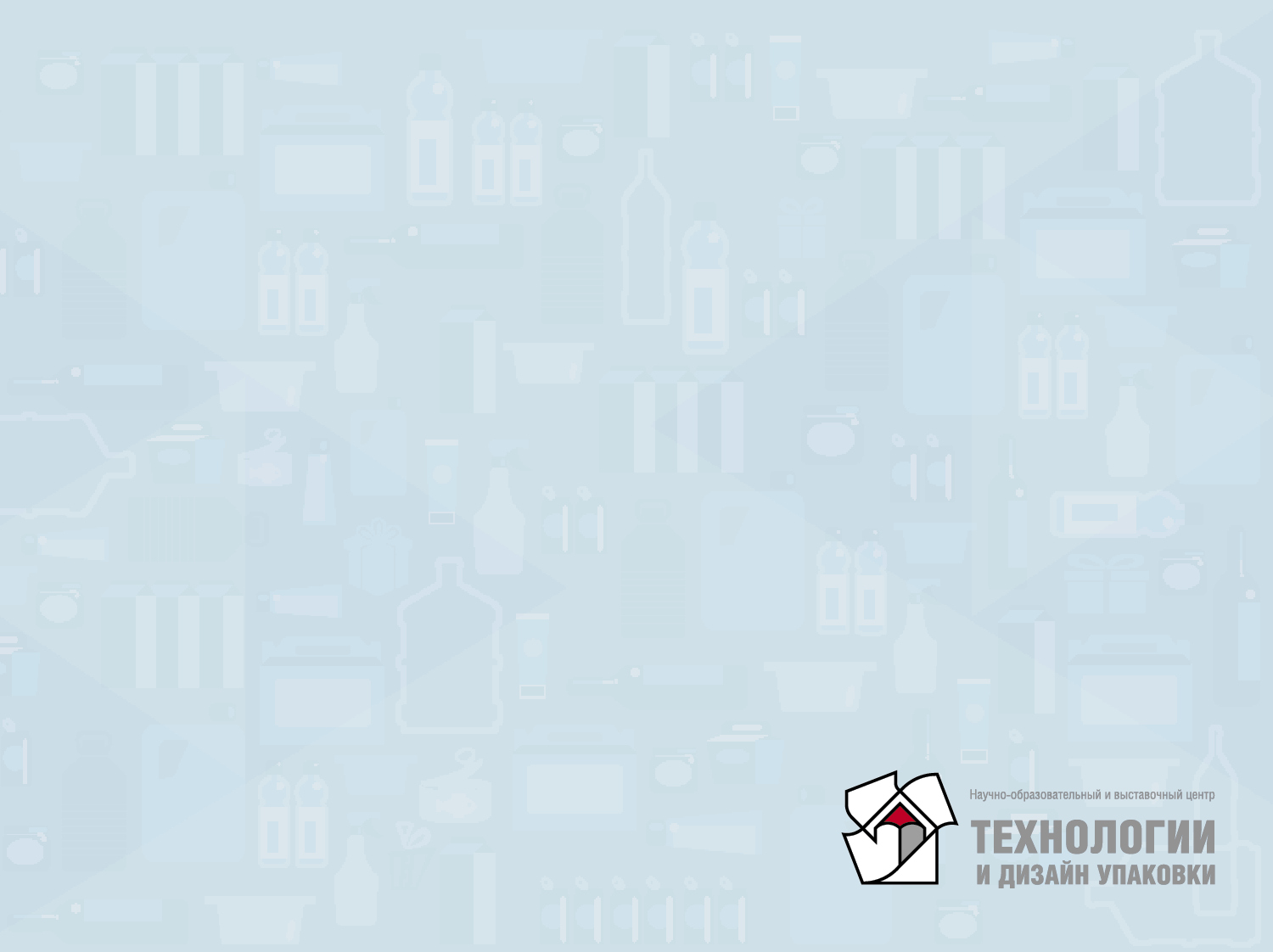 6. Направления деятельности
Популяризация инноваций и лучших образцов в сфере технологии и дизайна упаковки, как в отраслевом сообществе, так и для широкой аудитории, с использованием СМИ и сети Интернет. В том числе, продвижение современных технологий утилизации и вторичного использования отходов упаковки, воспитание экологического сознания у потребителей тароупаковочной продукции. 
Содействие научной деятельности, помощь ученым и экспертам, изучающим историю и технологию упаковки. Поддержка учащихся и студентов, ведущих исследовательские работы (в т.ч. написание курсовых и дипломных работ) по тематике экспозиций Музея.
Издательская деятельность по тематике Музея, в том числе: буклеты, альбомы и книги на основе музейных коллекций; учебные пособия и лекционные курсы, научные монографии, справочная и образовательная литература по темам, связанным с упаковочной отраслью и ее историей. 
Взаимодействие с предприятиями упаковочной индустрии и пищевой отрасли с целью содействовать повышению квалификации специалистов отрасли и улучшению конкурентоспособности отечественных упакованных товаров. Проведение конференций, круглых столов и других отраслевых мероприятий с участием экспертов научно-образовательной и производственной сферы. 
Международный обмен с известными зарубежными музеями упаковки. Организация международного сотрудничества в сфере образования и повышения квалификации в упаковочной отрасли. Работа с объединениями предпринимателей, дизайнерами, клубами коллекционеров и др. заинтересованными лицами, способными оказать содействие в работе Музея.
8
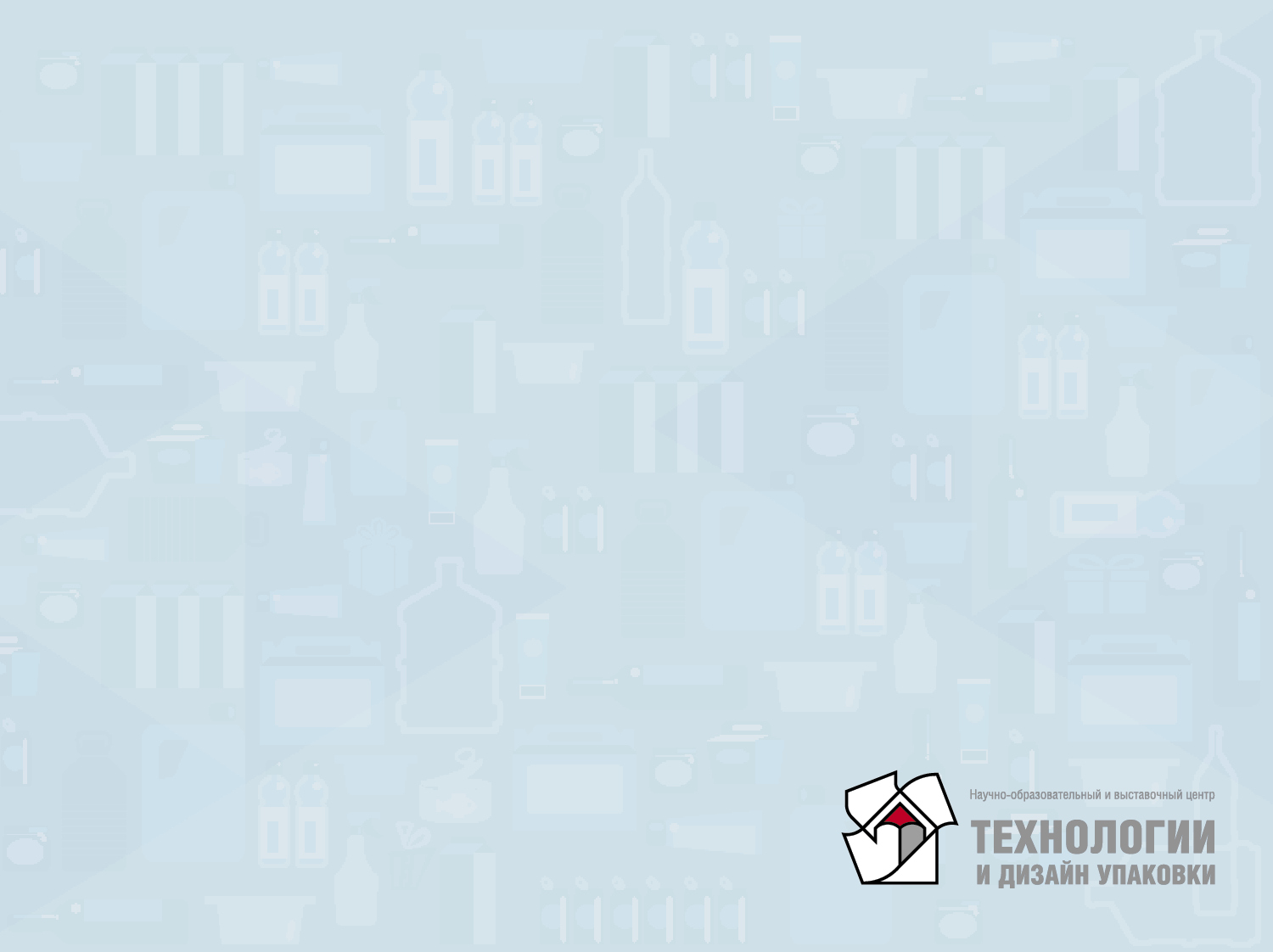 7. Целевые аудитории Музея
Экспозиция Музея упаковки будет интересна следующим категориям посетителей:

школьники (разных возрастных категорий);
студенты университетов и колледжей , специальность которых  связана с упаковкой (в том числе технология и дизайн упаковки, пищевая промышленность и другие отрасли, где применяется упаковка);
предприниматели и специалисты упаковочной индустрии и смежных отраслей; 
широкая публика, «музейные туристы» из Москвы и других регионов России.
9
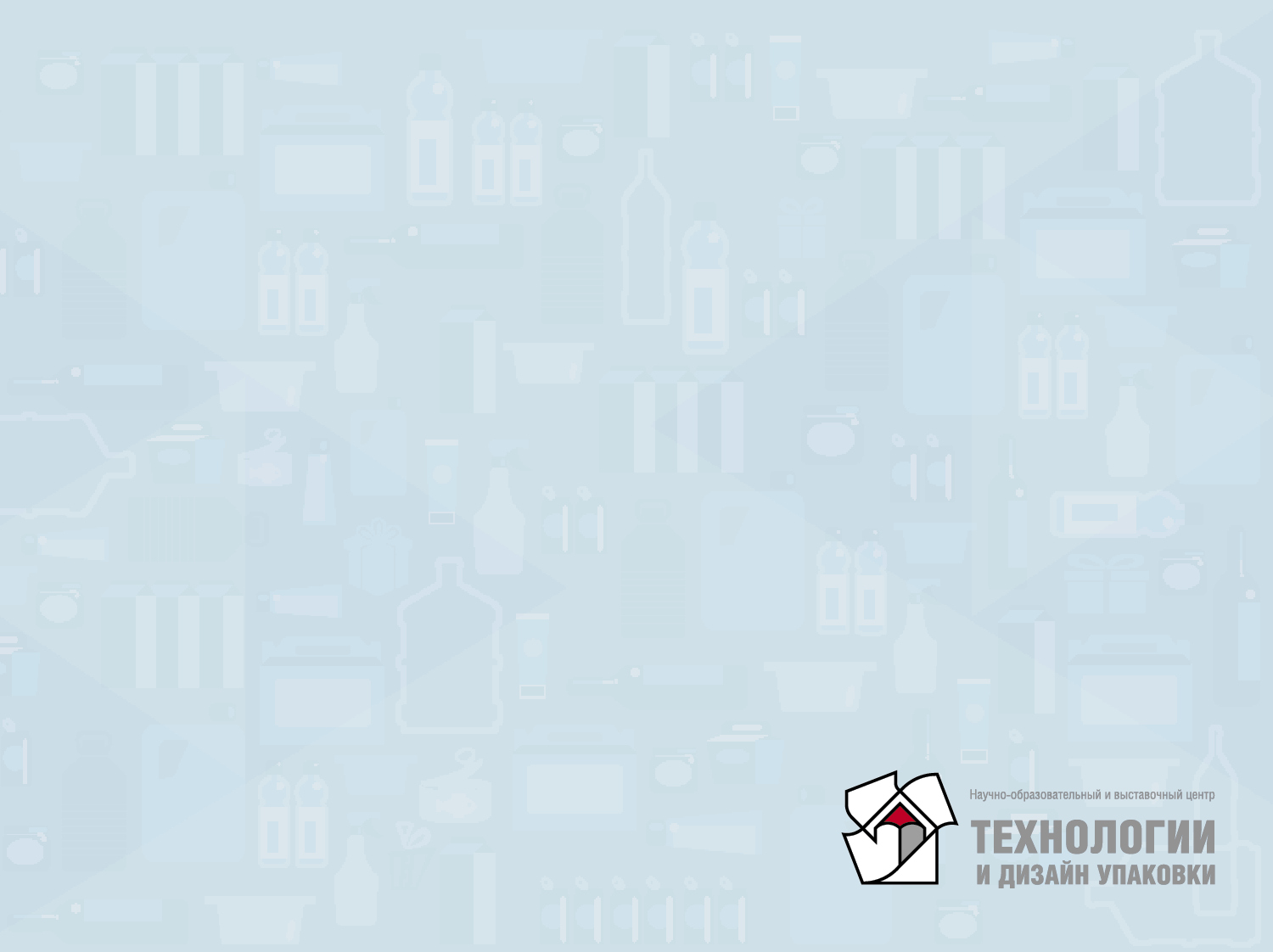 Спасибо за внимание!
Все новости на нашем сайте
 НОВЦ.РФ
10